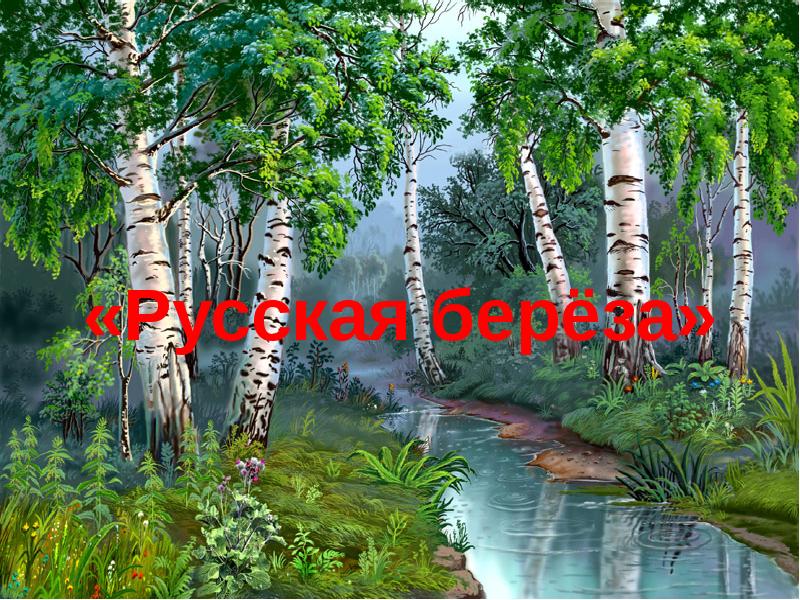 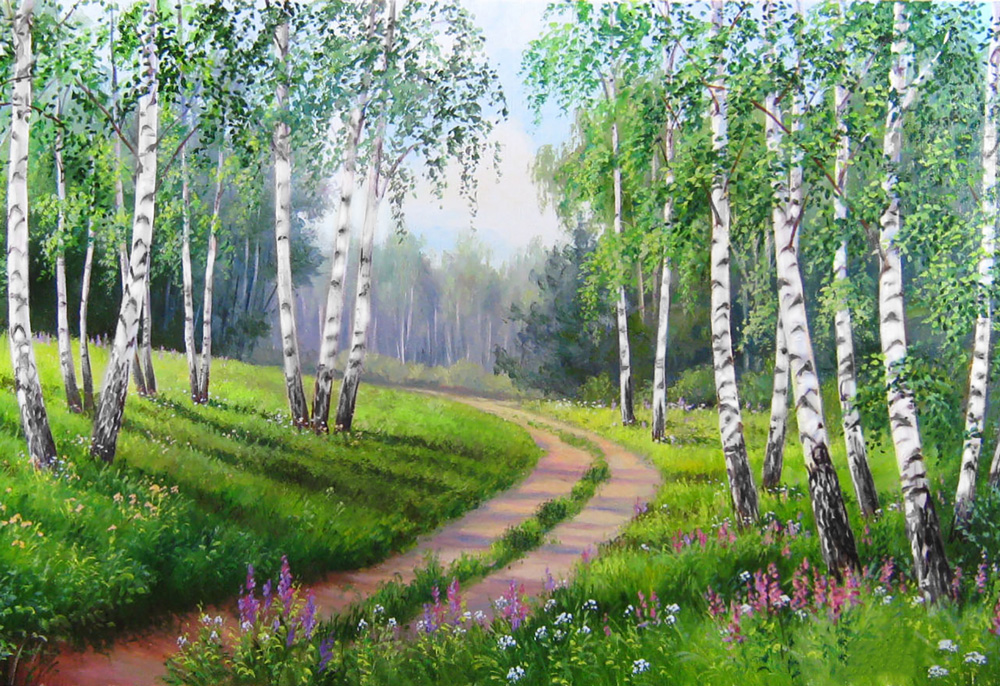 он такой…?
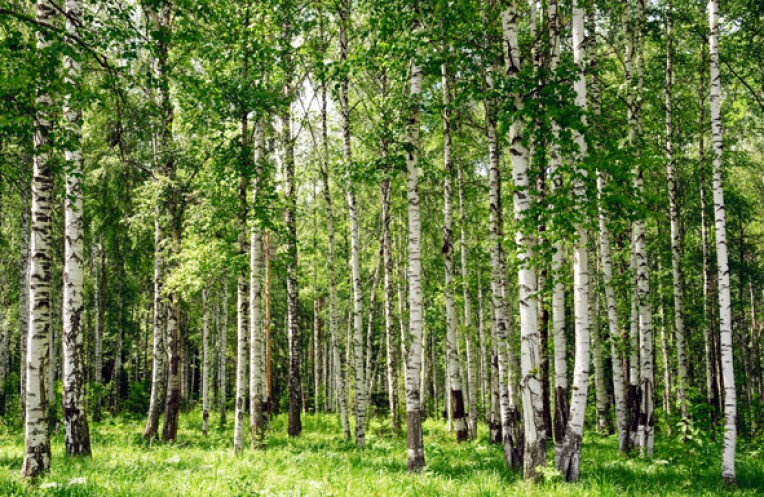 он такой…?
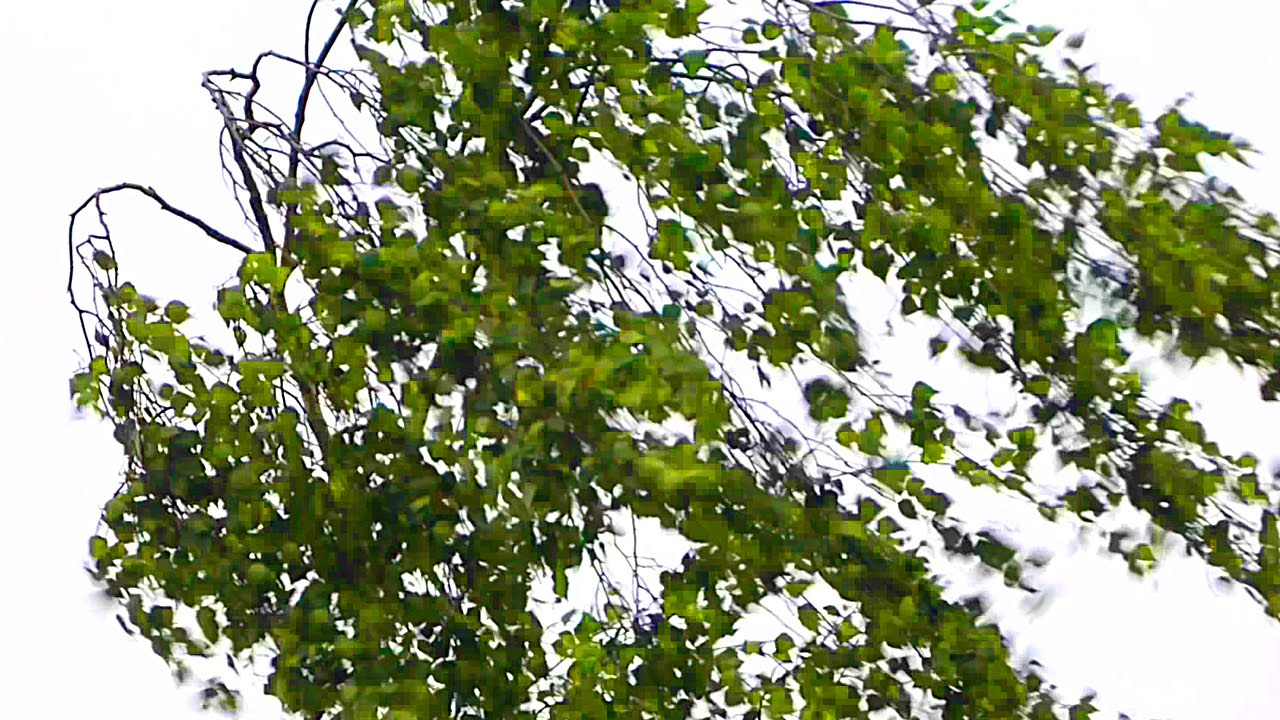 он такой…?
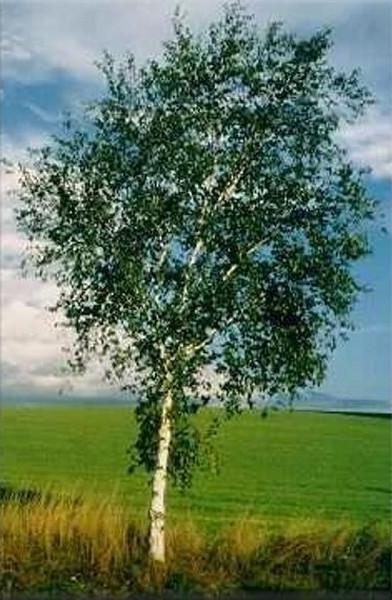 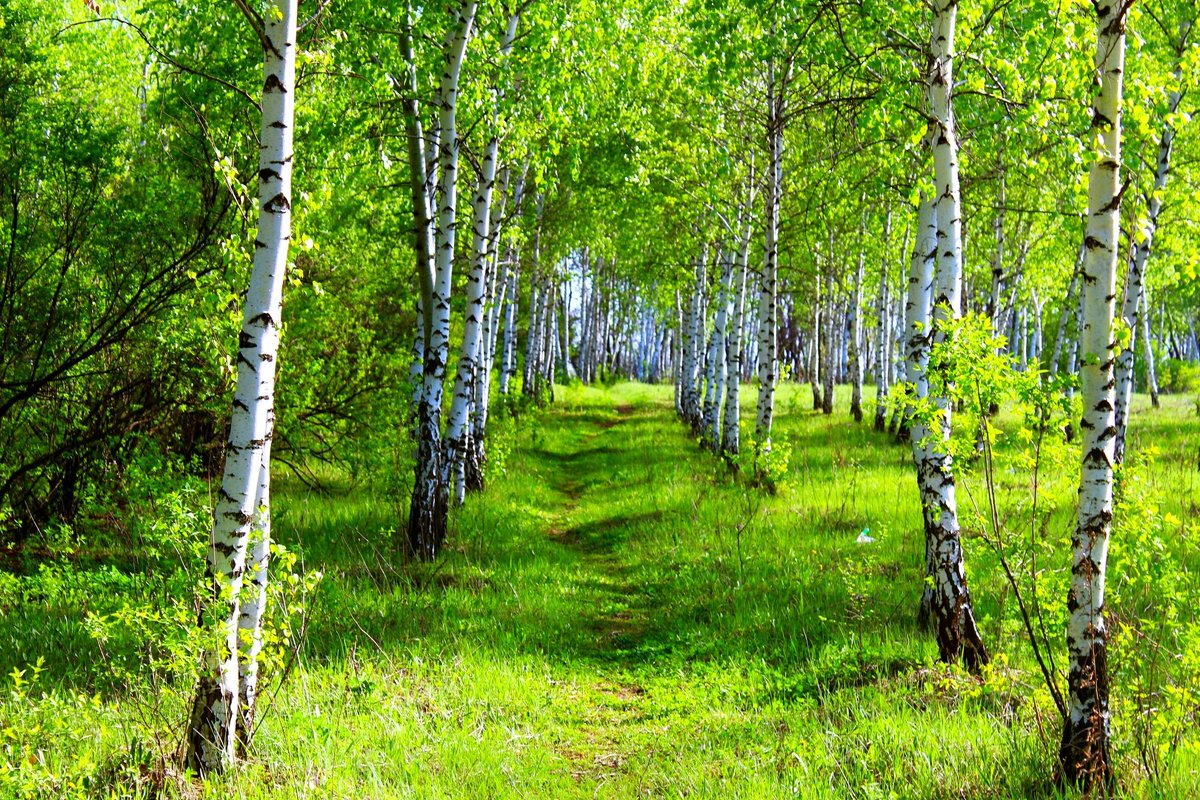 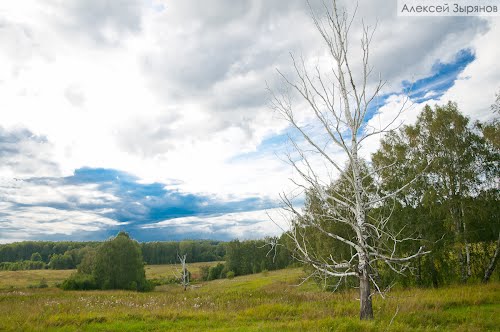 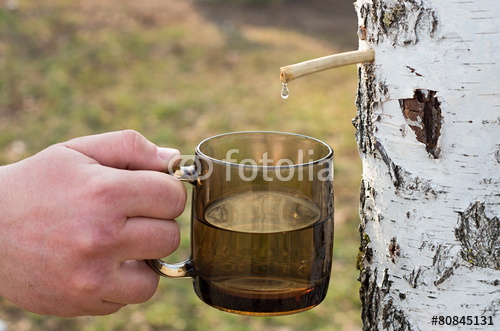 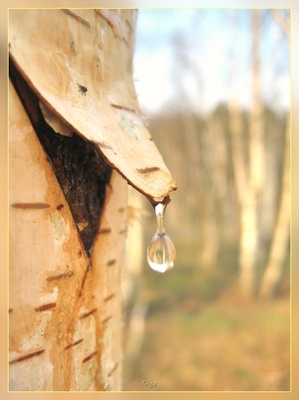 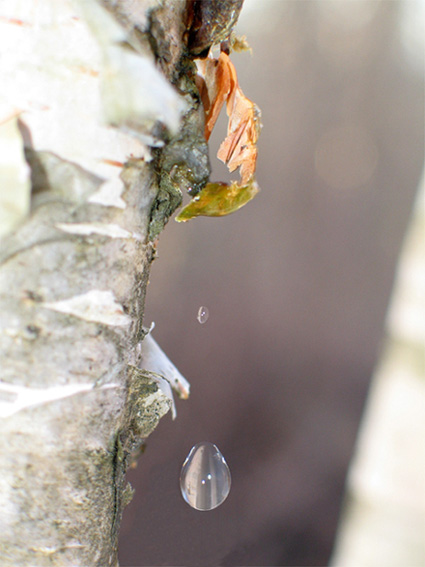 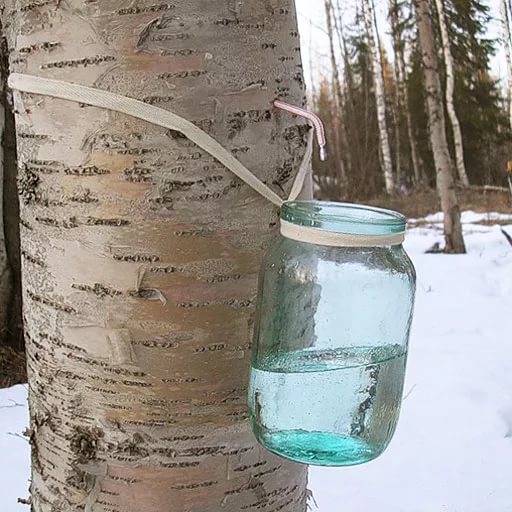 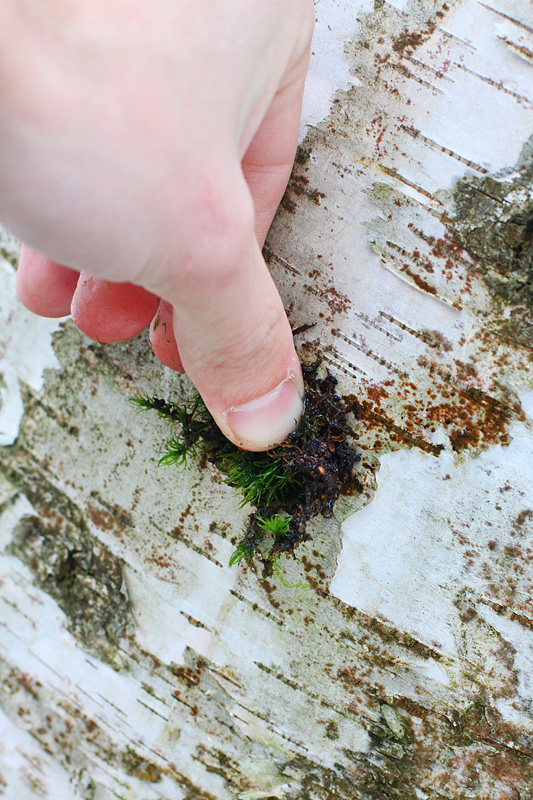 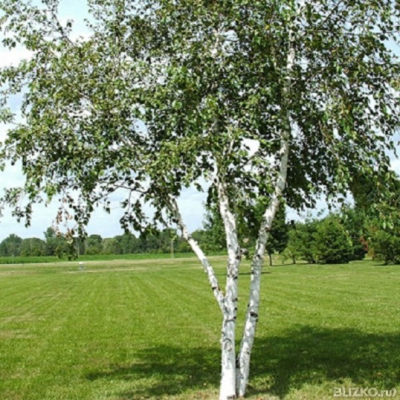 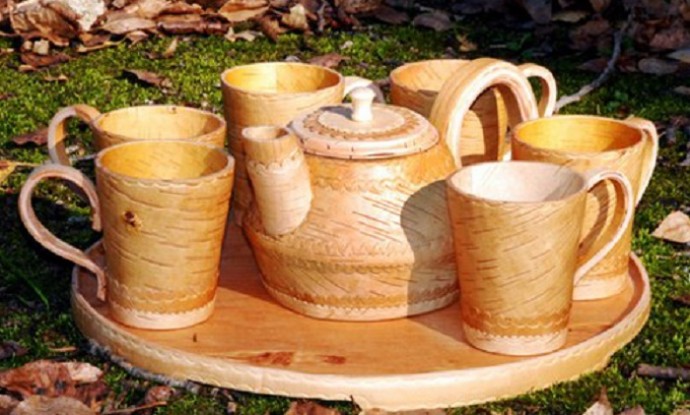 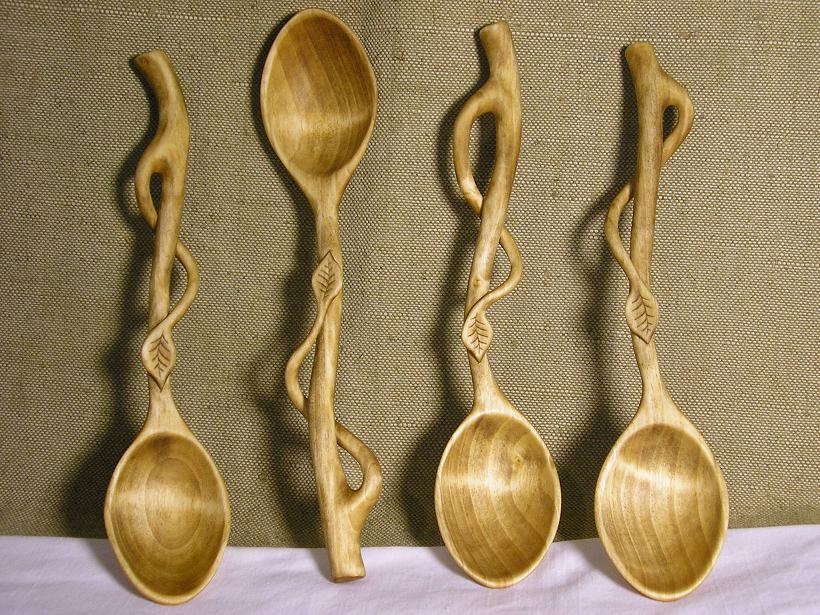 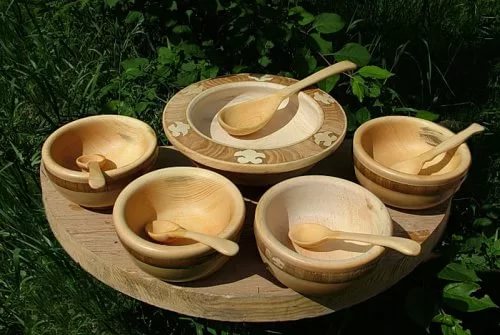 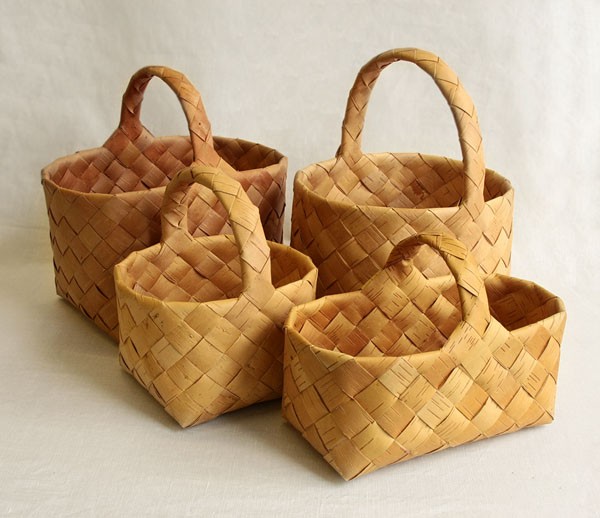 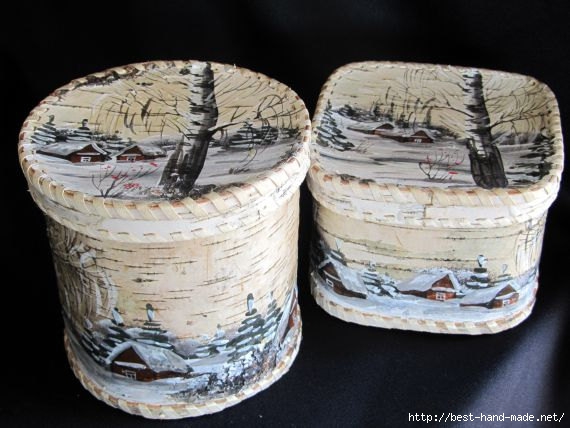 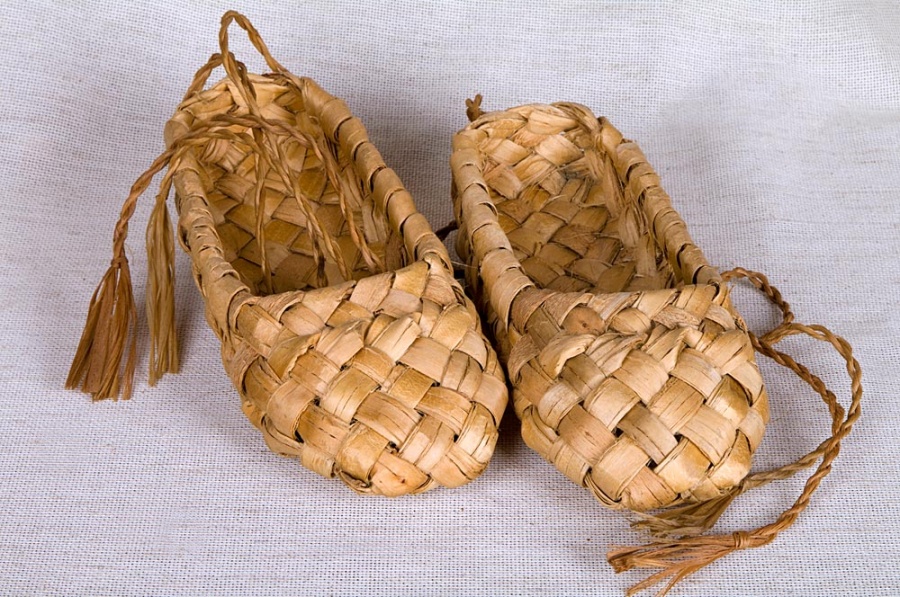 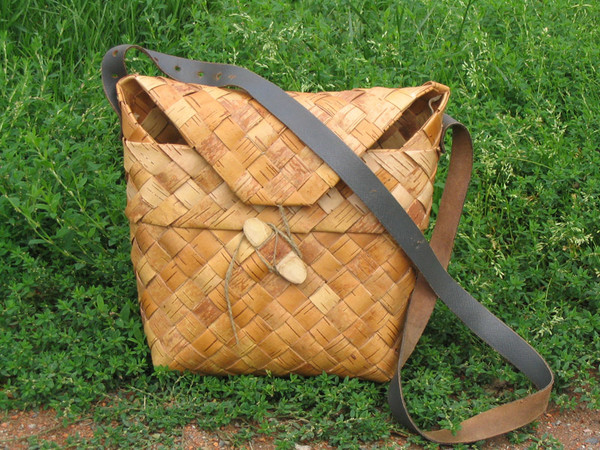 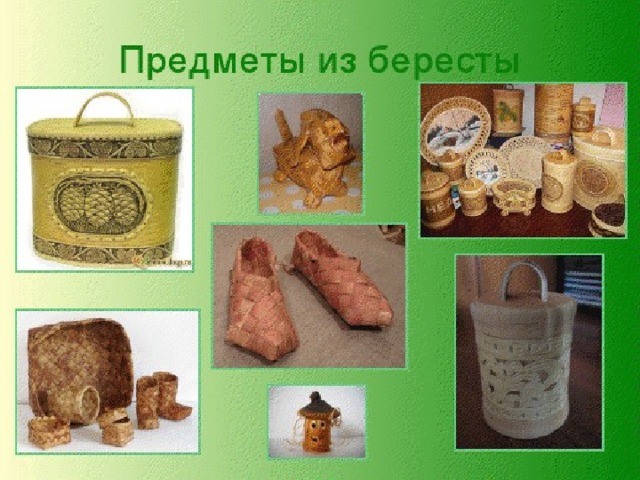 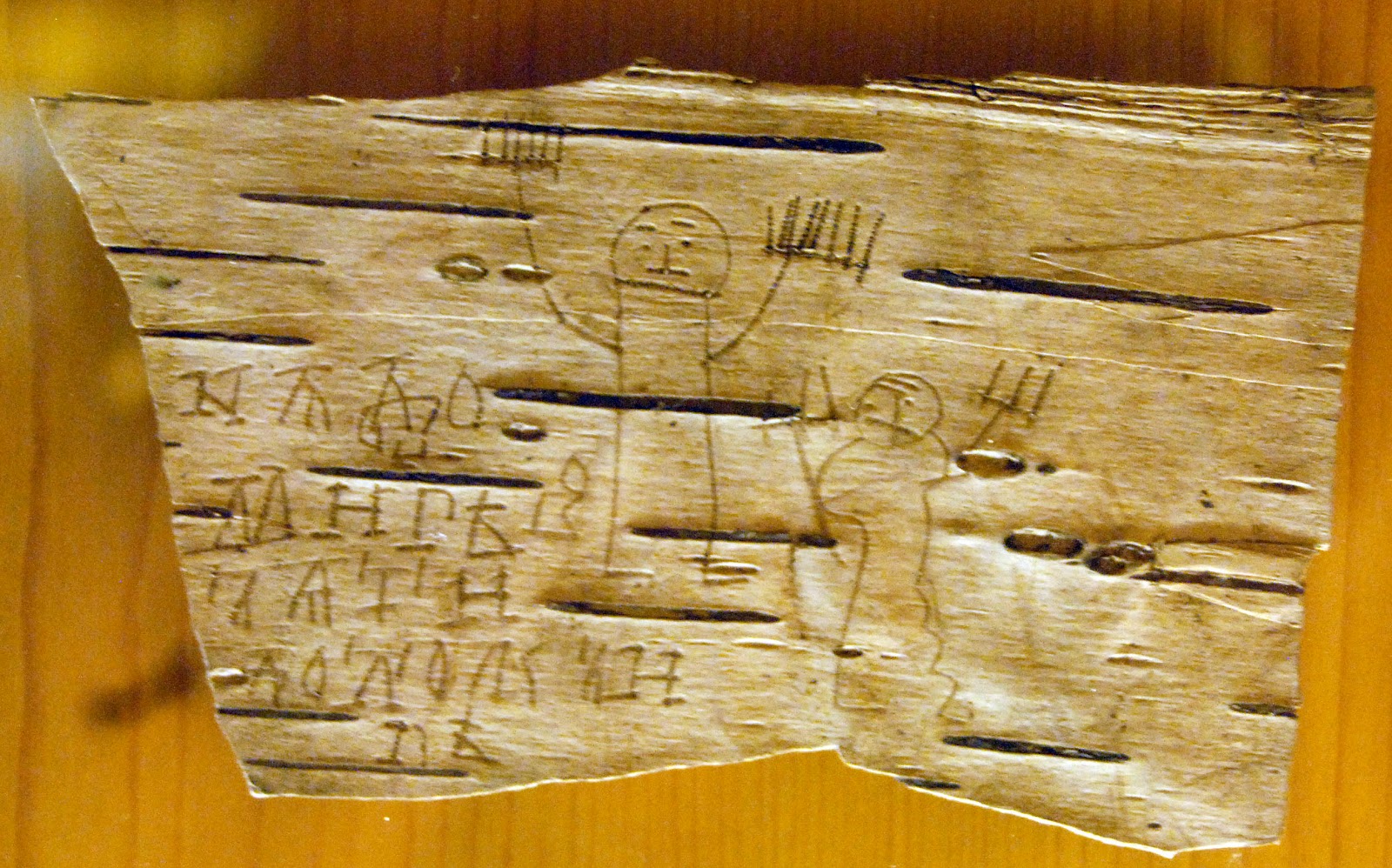 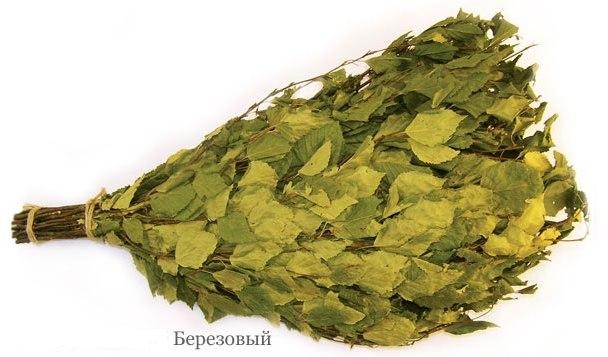 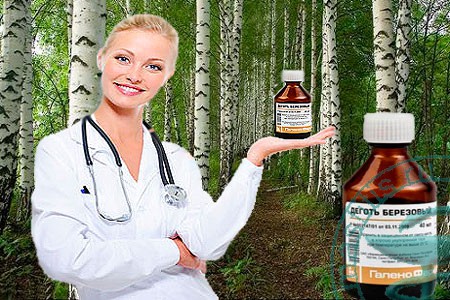 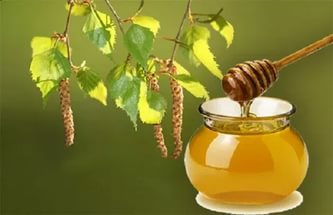 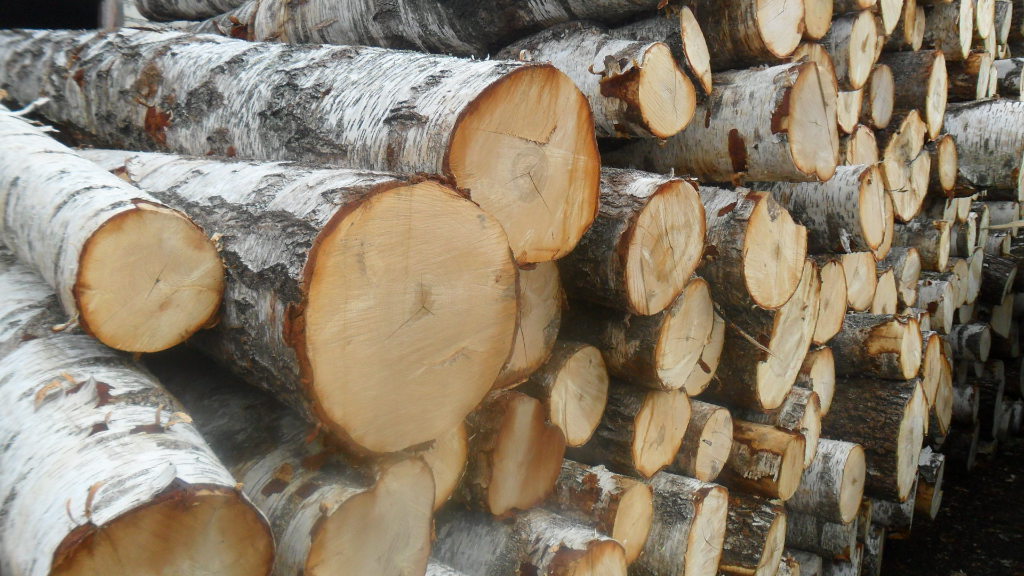 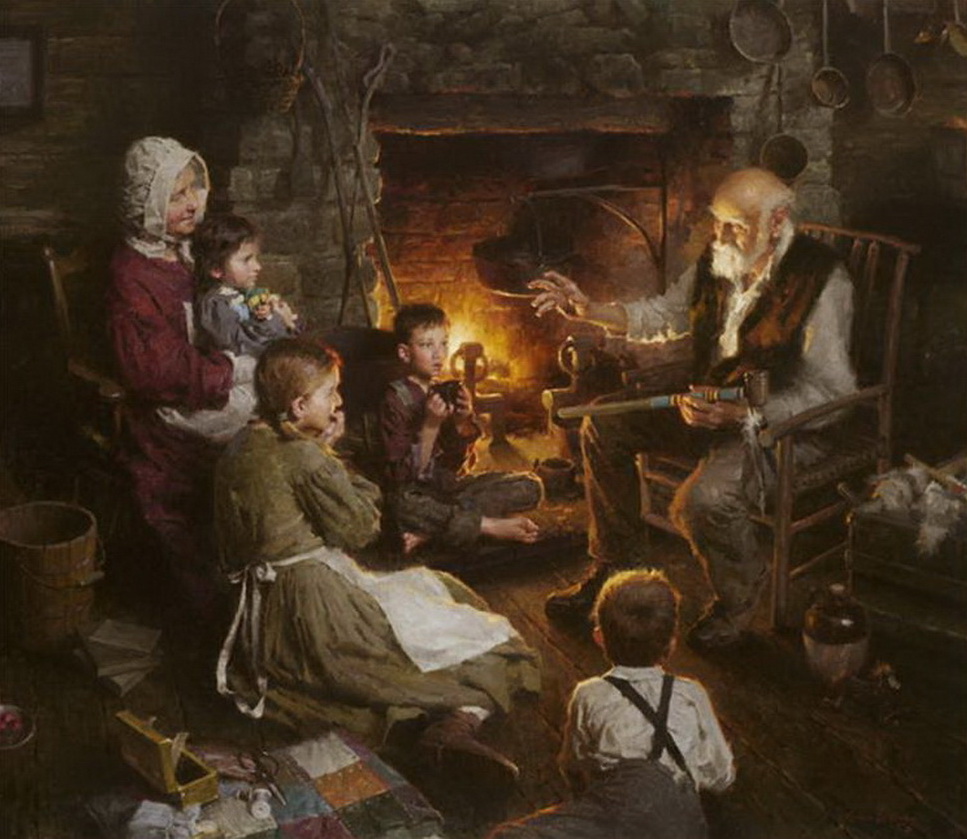 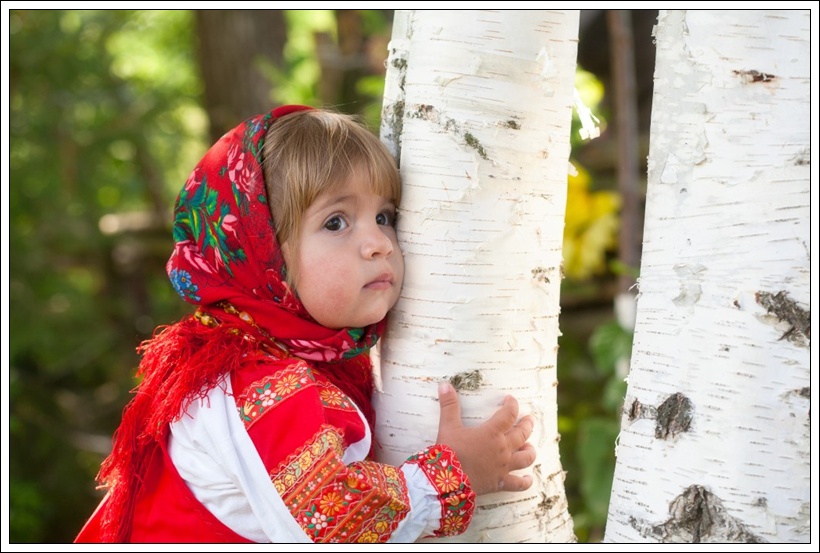 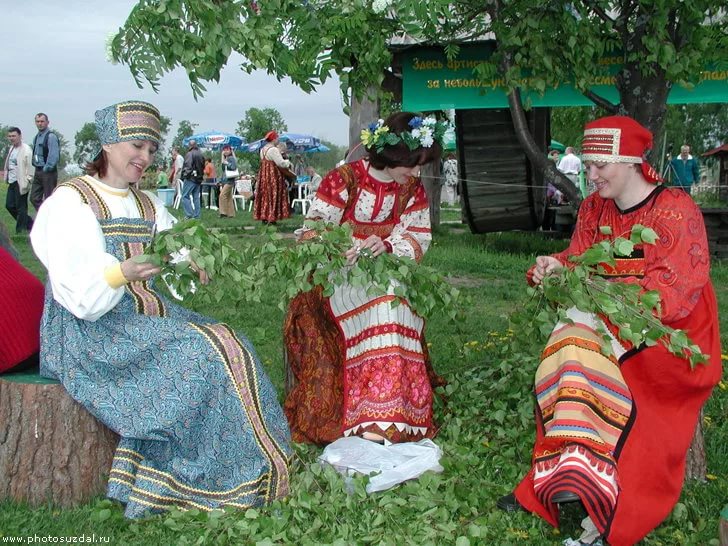 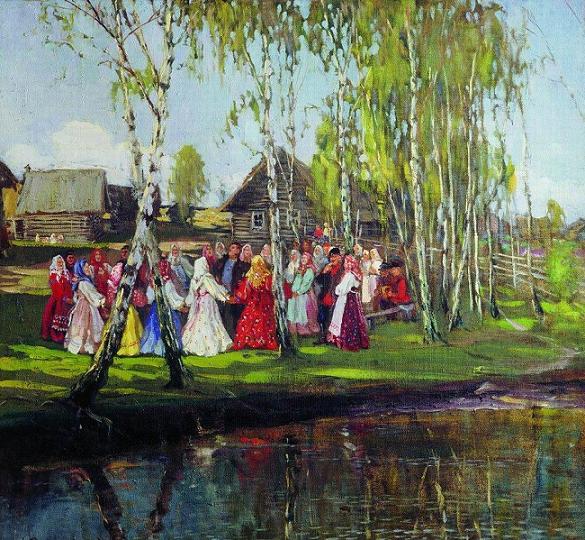 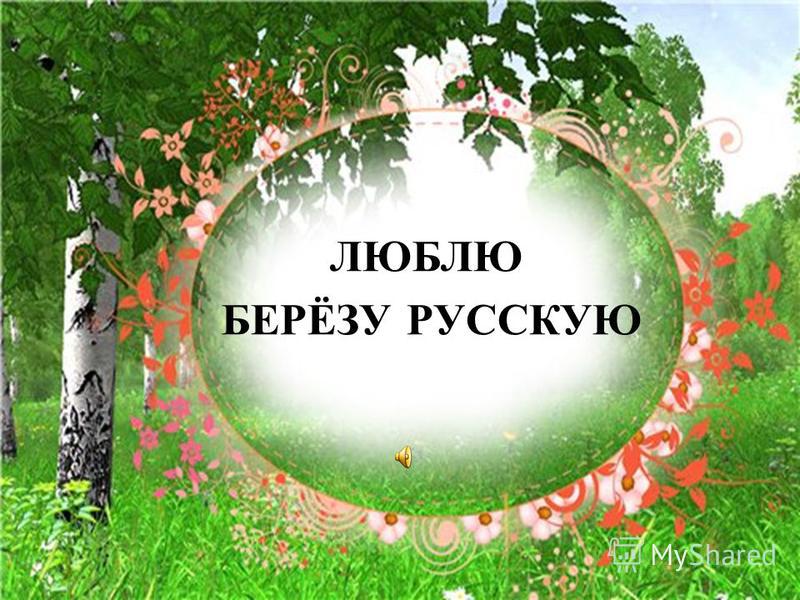